Sermon

Jeff Smelser
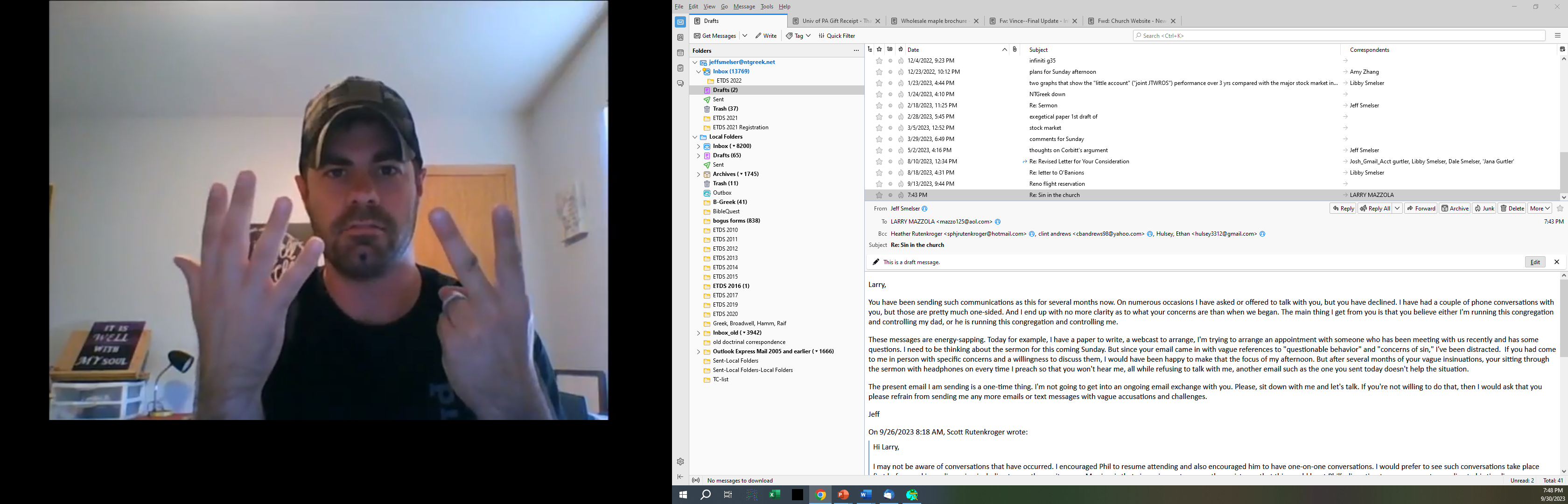 Seven Reasons Baptism is NOT Required for Salvation
Seven Reasons Baptism is NOT Required for Salvation
1. the thief on the cross
The Son of man has authority on earth to forgive sins
Jesus’ promise was before his death
Do you know the thief wasn’t baptized?
He knew Jesus had done nothing wrong
He said “Remember me when you come in your kingdom”
He said “Remember me when you come in your kingdom”
Seven Reasons Baptism is NOT Required for Salvation
2. Acts 2:38, “for” means “because of”
See Matthew 26:28
The “because of” meaning was proposed by a Baptist scholar in the 20th century, and was refuted

"If, therefore, Prof. Mantey is right in his interpretation of various NT passages on baptism and repentance and the remission of sins, he is right for reasons that are non-linguistic.“   - Ralph Marcus
Seven Reasons Baptism is NOT Required for Salvation
2. Acts 2:38, “for” means “because of”
But see
 Romans 6:3ff
1 Corinthians 12:13
Galatians 3:27
Ephesians 5:26
In the context, the speaker also mentioned
 Romans 4:16-25
1 Corinthians 15:1-11
Galatians 3:6-9
Ephesians 1:13-14
saying these presentations of the gospel didn’t mention baptism
Seven Reasons Baptism is NOT Required for Salvation
3. Acts 8  “God reveals that baptism is not a catalyst to salvation. It’s not proactive but its reactive. It occurs after salvation.”
Does it say that??
Seven Reasons Baptism is NOT Required for Salvation
4. “nowhere in the book of Romans is baptism mentioned except one for time”

Do we ignore that one time?
Remember, Romans is written to people who have already been baptized!
Seven Reasons Baptism is NOT Required for Salvation
5. “I thank God that I baptized none of you…”
	“Christ sent me not to baptize”

Issue wasn’t “you would think baptism is necessary”
Issue was, you would say you “were baptized in my name”  (1 Cor. 1:15)
Matthew 28:19
Seven Reasons Baptism is NOT Required for Salvation
6. John 3:16

Ignores John 3:5
Misunderstands “believe”
Seven Reasons Baptism is NOT Required for Salvation
7. “It’s free”
	yes, it’s free. Have you paid for it by being baptized?
Seven Reasons Baptism is NOT Required for Salvation
7. “It’s free”
	yes, it’s free. Have you paid for it by being baptized? 
“If we were to be baptized for salvation that is us working for salvation”
Apparently not. Acts 2:38
Repent and be baptized…for the forgiveness of  your sins